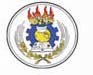 UNIT- 2RISK MANAGEMENT
1
2.1 Introduction
This unit focuses on the methods, procedures and techniques used by the risk manager so as to minimize the risk occur in a firm.
Once we understand that risk always exist with a firm or human being activities, managers should take different measure to avoid or reduce these losses or undesired events.
2
2.2 Definition of Risk Management
Risk Management is the identification, measurement, and treatment of property, liability, and personnel pure-risk exposures. It involves the application of general management concepts to a specialized area.
In requires the drawing up of plans, the organizing of material and individual for the undertaking, the maintaining of activity among personnel for the objectives, involved, the unifying and coordinating all the activities and efforts, and finally the controlling these activities.
3
2.3 Risk Management Process
1: Risk identification 
The loss exposures of the business or family must be identified. Risk identification is the first and perhaps the most difficult function that the risk manager or administrator must perform.
Failure to identify all the exposures of the firm or family means that the risk manager will have no opportunity to deal with these unknown exposures intelligently.
4
2.3 Risk Management Process (Cont….)
2: Risk Measurement:-
After risk identification, the next important step is the proper measurement of the losses associated with these exposures. This measurement includes a determination of:
the probability or chance that the losses will occur
The impact the losses would have upon the financial affairs of the firm or family should they occur.
The ability to predict the losses that will actually occur during the budget period.

	The measurement process is important because it indicates the exposures that are most serious and consequently most in need of urgent attention. It also yields information needed in risk treatment.
5
2.3 Risk Management Process (Cont….)
3: Tools of Risk Management
Once the exposures has been identified and measured the various tools of risk management should be considered and a decision made with respect to the best combination of tools to be used in attacking the problems. These tools include.
avoiding the risk
reducing the chance that the loss will occur or reducing its magnitude if it does occur 
transferring risk to some other party, and
retaining or bearing the risk internally
6
2.3 Risk Management Process (Cont….)
The third alternative includes, but not limited to the purchase of insurance. In selecting the proper tool or combination of tools the risk manager must establish the cost and other consequences of using each tool or combination of tools. He/she must also consider the present financial condition/position/ of the firm or family, it’s over all policy with reference to risk management and its specific objectives.
7
2.3 Risk Management Process (Cont….)
4: Implementation:
After deciding among the alternative tools of risk treatment the risk manager must implement the decisions made. If insurance is to be purchased for example, establishing proper coverage, obtaining reasonable rates, and selecting the insurer are part of the implementation process.
8
2.3 Risk Management Process (Cont….)
5: Controlling/monitoring:
The results of the decisions made and implemented in the first four steps must be monitored to evaluate the wisdom of those decisions and to determine whether changing conditions suggest different solutions.
9
2.4 Objectives of Risk Management
Mere survival:- to exist as a business enterprise as a going concern
Peace of mind:- to avoid mental and physical strain of uncertainty of a person 
Lower risk management costs and thus higher profits
Fairly stable earnings:-to eliminate the fluctuating nature of earnings due to fluctuating losses.
Little or no interruptions of operations
Continued growth 
Satisfaction of the firm’s sense of social responsibility or desire for a good image/creating good will on society/value maximization
Satisfaction of externally imposed obligations.
10
2.5 Risk Identification
Risk identification is the process by which a business systematically and continually identifies property, liability, and personnel exposures as soon as or before they emerge. The risk manager tries to locate the areas where losses could happen due to a wide range of perils. Unless the risk manager identifies all the potential losses confronting the firm, he or she will not have any opportunity to determine the best way to handle the undiscovered risks.
11
2.5 Risk Identification (Cont…)
To identify all the potential losses the risk manager needs first a checklist of all the losses that could occur to any business. Second, he or she needs a systematic approach to discover which of the potential losses included in the checklist are faced by his/her business. The risk manager may personally conduct this two-step procedure or may rely upon the services of an insurance agent, broker, or consultant.
After the checklist is developed, the second step is to discover and describe the types of losses faced by a particular business. Because most business is complex, diversified, dynamic operations, a more systematic method of exploring all facets of the specific firm is highly desirable.
12
2.5 Risk Identification (Cont…)
Seven methods that have been suggested are:
the risk analysis questionnaire
the financial statement method 
the flow-chart method
on-site inspection
planned interactions with other departments
statistical records of past losses
analysis of the environment
13
2.5 Risk Identification (Cont…)
No single method or procedure of risk identification is free of
weaknesses or can be called foolproof. The strategy of management
must be to employ that method or combination of method that best fits
the situation at the hand.

The choice depends on:
The nature of the business
The size of the business
The availability of in house expertise, etc.
14
2.5 Risk Identification (Cont…)
1. The risk analysis questionnaire:- 
	It does more than provide a checklist of potential losses. It directs the risk manager to secure in a systematic fashion specific information concerning the firm’s properties and operation.
	E.g. If a building is leased from some one else, does the lease make the firm responsible for repair or restoration of damage not resulting from its own negligence?
2. Financial statement method: 
	A second systematic method for determining which of the potential losses in the checklist apply to a particular firm and in which way is the financial statement method. By  coupling these statements with financial forecasts and budgets, the risk manager can discover future exposures.
15
2.5 Risk Identification (Cont…)
3. Flow-chart method:- Is the 3rd systematic procedure for identifying the potential losses facing a particular firm. First, a flow chart or series of flow charts I constructed, which shows all the operations of the firm, starting with raw materials, electricity, and other inputs at supplies locations and ending with finished products in the hands of customers. Second the checklist of potential property, liability, and personal losses is applied to each property and operation shown in the flow chart to determine which losses the firm faces.
4. On-site- inspections: - are a must for the risk manager. By observing first hand the firm’s facilities and the operations conducted thereon the risk manager can learn much about the exposures faced by the firm.
16
2.5 Risk Identification (Cont…)
5.Interactions with other departments: Through systematic &  continuous interaction with other departments in the business, the risk manager attempts to obtain a complete understanding of their activities and potential losses created by these activities.
6. Statistical Records of lasses:- Another approach that will probably suggest fewer exposures that the others but which may identify some exposures not other wise discovered is to consult statistical records of losses or near losses that may be repeated in the future.
17
2.5 Risk Identification (Cont…)
7. Analysis of the environment: By analyzing the internal and external environment such as customers, competitors, suppliers and government, the risk manager can identify the potential losses.

	In identification process the risk manager gives more emphasis on pure risks: property losses, personal and liability losses.
18
2.6 Liability losses
Firms might get exposed to liability risks which refer to injuries caused to other people or damages caused to their property, because of their operating activities.

	The following are some of the factors leading to liability losses

1: Product liability: is associated with the manufacture and sell of a particular product. For example, if a pharmaceutical company sell a drug or medicine that causes serious health problems, the victim might file a law suit demanding compensation. This then may lead to a potential loss to the firm producing the product. Quality problems, breach of warranty, misleading advertisement, etc are some of the factors that lead to liability losses.
19
2.6 Liability losses (Cont…)
2: Motor Vehicles: this is the most frequent factor a firm should expect liability losses as use of various kinds of motor vehicles. Operation of motor vehicles could lead to killing of people or injuries and damages of property of other people due to accidents such as collisions, fire, crash, etc.
20
2.6 Liability losses (Cont…)
3: Industrial accidents: factory employees are likely to suffer physical injuries at work sites. In some types of activities they may be exposed to job related diseases. This is common in the case of laundries, chemical industries, cement factories, and other where employees are exposed to dust inhalation and pungent chemical smell that can cause occupational diseases. Liability loss arises then as the firm has to compensate employees for their injuries and job related diseases faced during the course of employment.
21
2.6 Liability losses (Cont…)
4: Industrial Waste: industrial wastes released into air or thrown into rivers and lakes are major sources of environmental pollution. Following the development of environmental economics, environmentalists are giving hard time to industries. There is then a potential liability loss if the firm’s activities pollute the environment and a law suit is filed against its activities.
5: Professional activities: in the filed of consultancy, medicine, construction, and other professional activities, liability losses are likely to emerge because of the deficiencies inherent in the services rendered due to negligence, errors, intentional concealment and the like.
22
2.6 Liability losses (Cont…)
6: Ownership of immovable: this refers to building, land and machinery owned. The use of such immovable by people may bring liability losses for injuries might be because by accidents. For example, faulty electrical, connections, old building faulty elevators and escalators may cause injury to people while they are using these facilities.
23
2.7 Risk Measurement
After the risk manager has identified the various types of potential losses faced by his or her firm, these exposures must be measured in order to determine their relative importance and to obtain information that will help the risk manager to decide upon most desirable combination of risk management tools.
24
2.7.1 Dimensions to be Measured
Information is needed concerning two dimensions of each exposure
The loss frequency or the number of losses that will occur and 
The loss severity
Both loss frequency and loss severity data are needed to evaluate the relative importance of an exposure to potential loss. However, the importance of an exposure depends mostly upon the potential loss severity not the potential frequency. A potential loss with catastrophic Possibilities although infrequent, is far more serious than one expected to produce frequent small losses and no large losses. On the other hand loss frequency cannot be ignored.
25
2.7.1 Dimensions to be Measured (Cont…)
If two exposures are characterized by the same loss severity, the exposure whose frequency is greater should be ranked more important. There is no formula for ranking the losses in order of importance, and different persons may develop different rankings. The rational approach, however, is to place more emphasis on loss severity.
Loss- frequency Measures
One measure of loss frequency is the probability that a single Unit ill suffer one type of loss from a single peril. Instead of estimated the probability that a single unit suffer one type of loss from a single peril during the coming year, the risk manger can, in the same way estimate the probability that the unit will suffer that type of loss from many perils. This probability will be higher because of the additional possible causes of loss.
26
2.7.1 Dimensions to be Measured (Cont…)
Loss-severity Measures
	Two measures commonly used to measure loss severity are:
The maximum possible loss, and
The maximum probable loss
	The maximum possible loss is the worst loss that could possibly happen and the maximum probable loss is the worst loss that is likely to happen. The maximum possible loss, therefore, is usually greater than the maximum probable loss. Of these two measures, the maximum probable loss is the most difficult to estimate but also the most useful.
27
2.7.2 Risk Management and Probability Distribution
A more sophisticated way to measure potential losses involves probability distributions. However, this method is more difficult to explain and the data needed to construct the required probability distribution are commonly not available. Nevertheless, probability distributions make possible more comprehensive risk measurements than other techniques; and also, they are becoming a more common tool of modern management, and data sources are improving. Furthermore, probability distributions improve one’s understanding of the more popular risk measurement and are extremely useful in determining which risk management devices would be best in a given situation.
28
2.7.2 Risk Management and Probability Distribution
A probability distribution shows for each possible outcome, its probability of occurrence. It is used to estimate numerically the potential loss from a risk. Using the probability distribution, it is possible to measure the various aspects of a risk; such as

The total dollar losses per year (physical period)
The number of occurrences per year
The dollar losses per occurrence
29
1. Total Dollar Losses Per Year
The probability distribution of the total dollar losses per year shows each of the total dollar losses that the business may experience in the coming year and the probability that each of these totals might occur. For example, assume that:
A business has five cars, each of which is valued at 10,000 Birr 
Each car may be involved in more that one collision a year; and 
The physical damage may be partial or total .
Also assume prompt replacement of any car that goes out of service, thus reducing net income losses to a minimal level. A hypothetical probability distribution that might apply in this situation is shown below.
30
Total Dollar losses per year			        Probability
      Birr	          0					0.606
			      500					0.273
			    1000					0.100
			    2000					0.015
			    5000	 (If this Loss is considered as severe)	0.003
			 10,000				0.002
			 20,000				0.001
								1.000
31
If the risk manager can estimate accurately the probability distribution of the total dollar losses per year, s/he can obtain useful information concerning:
The probability that the business will incur some dollar loss,
The probability that “severe” losses will occur,
The average loss per year, and
The risk or variation in the possible results
32
1. Total Dollar Losses Per Year
The probability that the business will incur some dollar loss 
Given the above distribution, the probability that the business will suffer no dollar loss is almost 0.61 (0.606). 
Because the business must suffer either no loss or some loss. 
The sum of the probabilities of no loss and some loss must equal 1. Consequently, the probability of some loss is equal to about 1-0.61=0.39.
An alternative way to determine the probability of some loss is to sum the probability for each of the possible total dollar losses: 
i.e., 0.273+0.100+0.015+0.003+0.001=0.3941(1-0.606=0.394)
33
1. Total Dollar Losses Per Year (Cont…)
b). The probability that “severe” losses will occur
The potential severity of the total dollar losses can be measured by stating the probability that the total losses will exceed various values. For example, the risk manager may be interested in the probability that the dollar losses will equal or exceed 5,000 Birr. These probabilities can be calculated for each of the values in which the risk manager is interested and for all higher values. For example, the probability that the dollar losses will equal or exceed birr 5000 is equal to 0.003+00.002+0.001=0.006.
34
1. Total Dollar Losses Per Year (Cont…)
C) The average loss per year
Another extremely useful measure that reflects both loss frequency and loss severity is the expected total dollar loss or the average annual dollar loss in the long run. Because the probability above represent the proportion of times each dollar loss is expected to occur in the long run, the expected loss can be obtained by summing the products formed by multiplying each possible outcome by the probability of its occurrence; i.e., 0(0.606)+500(0.273)+1000(0.100)+2000(0.015)+5000(0.003)+10,00(0.002)+20,000(0.001)=321.5 Birr. This measure indicates the average annual dollar loss the business will sustain in the long run if it retains this exposure.
136.5+ 100+ 30+ 15+20+20= 321.5
35
1. Total Dollar Losses Per Year (Cont…)
36
The Standard deviation for the example given above is calculated as follows:
Then, the standard deviation is                         =#894
When there is much doubt what will happen because there are many outcomes with some reasonable chance of occurrence, the standard deviation will be large; when there is little doubt about what will happen because one of the few possible outcomes is almost certain to occur, the standard deviation will be small.
37
2. Number of Occurrences per Year
This refers to the number of accidents expected to occur per year. 
If each occurrence produces the same dollar loss, the distribution of the number of occurrences per year can be transformed in to a distribution of the total dollar losses per year by multiplying each possible number of occurrences by the uniform loss per occurrence.
If the dollar loss per occurrence varies within a small range, the distribution of the total dollar losses per year can be approximated by multiplying each possible number of occurrences by the average dollar losses per occurrence. 
If the dollar losses per occurrence vary widely, one needs the probability distributions of the dollar losses per occurrence and the number of occurrences per year to develop information about the total dollar losses per year.
38
3. Dollar Losses per Occurrence
Research have also has some success describing the probability distribution of the dollar losses per occurrence. This distribution would state the probabilities that the dollar losses in an occurrence would assume various value. Generally, dollar loss per occurrence refers to the average monetary loss expected per accident (occurrence).
39
2.7.3. Risk Measurement Methods
There are various methods used to measure the different aspects of a risk. Some of these methods are:
Poisson distribution method
Binomial distribution method, and
Normal distribution method
40
1. Poisson Distribution
The Poisson probability distribution can be used for the analysis of risk measurement. The Poisson distribution works well when:
There are at least 50 unit exposed independently to loss, and
The probability that any particular unit will suffer a loss is the same for all units’ less than 0.1(1/10). 
	These conditions can be satisfied in two ways. First, the business can have at least 50 persons, properties, or activities each of which can suffer at most one occurrence per year, and the probability being less than 0.1 (1/10) that any particular unit will have an occurrence. Second, the number of persons, properties, or activities may be less than 50, but each unit can have more than one occurrence during the exposure period.
41
1. Poisson Distribution (Cont…)
The only information that is crucial in constructing a Poisson probability distribution is the expected number of accidents (the mean). Once the mean is determined, the probability of any number of accidents will be easily calculated using the following formula:
42
1. Poisson Distribution (Cont…)
To illustrate the application of this formula, assume that there are 5 cars and each has experiencing about one collision every two years. The mean therefore is ½ or 0.5 collision per year. Then the probability distribution is developed as follows.
43
1. Poisson Distribution (Cont…)
We continue like the above until we found that the sum of probability
of all accidents equal to 1. Thus the probability distribution is:
	No of Collisions				Probability
		0					      0.6065
		1					      0.3033	
		2					       0.0785	
		3					       0.0126
Once the probability distribution is developed, it would not be difficult to determine the probability of any number of accidents that are likely to occur. 
For example, the probability of no collisions is almost 0.61 or 61%; 
The probability of more than two collision is 1-0.9883= 0.0117. i.e, 1- (0.6065+0.3033+0.0785)= 0.0117; and 
The probability of more than one collision is 1-(0.6065+0.3033) = 0.0902 or 9.02%. Etc.
44
2. Binomial Distribution
Another method used by the risk manager to measure risk is binomial probability distribution. To use the binomial distribution the risk manager must be familiar with the basic assumption of the distribution.
The first assumption is that the objects are independently exposed to loss. The other assumption is that each exposed until suffered (experience) only one loss in a year (or other budget period). Thus the probability that the firm will suffer occurrences during the year is calculated using the formula:
When:     n= Number of exposures
	r = Number of accidents (occurrences)
	p = Probability of occurrence
45
2. Binomial Distribution (Cont…)
To illustrate, assume that there are 5 trucks which are operated by a business and if an accident happens to a particular trucks, it be comes a total loss. New trucks are purchased at the beginning of every year to make up the lost ones so that the firm always starts the new physical period with 5 trucks.
First it is assumed that monetary loss per accident is constant and it is Birr 5000.
46
2. Binomial Distribution (Cont…)
Thus, the average monetary loss per accident =           = 5,000, and the probability of an accident can be estimated as p=            = 0.4
With this information as a point of departure it would be possible to construct a binomial probability distribution for the following variables of interest:
number of accidents, and
total monetary losses
Given: n =5 		p= 0.4			q= 0.6(1-p)
Using the formula [p(r)=                             ]
47
2. Binomial Distribution (Cont…)
Solution: 







From the above probability distribution we can determine the following:
the expected number of accidents or the average accidents to occur is 2
the expected total monetary loss is birr 10,000.
48
3. Normal Distribution
The risk manager may also use a normal distribution method to measure risks. The assumption here is the number of accidents or total annual monetary losses are approximately normally distributed. The normal distribution can be well explained by identifying only two parameters: the mean and the standard deviation.
68.27% of the observations fall with in the range of one standard deviation of the mean (+1).	
95.45% of the observations fall with in the range of two standard deviation of the mean (+2).
99.73% of the observations fall with in the range of three standard deviations of the mean (+3).
For this movement it is not important to go to the detail of normal distribution.
49
Risk and Law of Large Number
Law of large number states that as the number of exposure units increases, risk decreases. That means risk and number of exposure units are inversely related but not proportional.
Law of large number states that as the number of exposure units (persons or objects exposed to risk) increases, the more certain it becomes that actual loss experience will equal probable loss experience. For example, if you flip a balanced coin in to the air, the probability of getting a head is 0.5. if you flip the coin only ten times, you may get a head eight times. Although the observed probability of getting a head is 0.8, the true probability is still 0.5. If the coin were flipped one million times, however, the actual number of heads would be approximately 500,000. Thus, as the number of random tosses increases, the actual results approach the expected results.
50
2.8   Risk Measurement Methods/ Tools
This section takes our attention away from the risks themselves towards the methods, resources, techniques, and strategies for managing risks and the principles governing the management of the risk.
After the risks facing the firm are identified and measured, the risk manager must decided how to handle/manage them. Risk can be handled in several ways. However, we can classify them into two broad measures/ approaches. They are;
Risk Control Tools, and 
Risk Financing Tools.
51
2.8.1 Risk Control Tools
Risk Control approaches are designed to reduce the firm’s expected losses and to make the annual loss experience more predictable. More specifically, risk control efforts help individuals and organizations avoid a risk, prevent loss, lessen the amount of damage if a loss occurs, or reduce undesirable effects of risk on an organization. The application of risk control techniques to achieve these ends may range from simple and low cost to complex and costly approaches.
Risk Control Techniques – attempt to reduce the frequency and severity of accidental losses to the firm. Some of the techniques are listed as follows:  
Avoidance,
Loss Control, 
Separation, /Diversification/ 
Combination
52
A. Avoidance
Avoidance means that  a certain loss exposure is never acquired, or an existing loss exposure is abandoned.  
Avoidance of risk exists when the individual or the firm frees itself from the exposure through (1) abandonment, or (2) refusal to accept the risk from the very beginning (proactive avoidance). To avoid the risk the individual or the firm need to avoid the property, person or activity with which the exposure is associated.
Avoidance through abandonment is not quite as common as proactive avoidance, but it does occur. For example, suppose a firm finds out that one of its product has a serious health problem on customers. Therefore, to avoid liability risk that could arise, the firm can abandon the production and sale of that specific product.
Proactive avoidance or refusal to accept the risk from the very beginning can be explained by the following example; 
ABC has planned to build a 50 stair building around Hawelti area but while consultants finds out that the area cannot support more than a 20 stair building. Thus the company can refuse to under-take construction.
53
A. Avoidance (cont…)
Avoidance is an effective approach to the handling of risk. By avoiding a risk, the company can avoid the uncertainty that the company experiences. However, the company loss the benefit that might have been derived from that risk.
In general, it would be impossible to use avoidance in the following situations.
The production of some products and the provision of some service may provide rewards whose expected value far exceeds potential loss per costs at the margin.
It is impossible to avoid all the properties such as vehicles, buildings, machinery, inventory etc. Without them operations of business would become impossible.
54
A. Avoidance (cont…)
3. The context of the decision also may make avoidance impossible. A risk does not exist in a vacuum, and a decision to avoid a risk might actually create a new risk elsewhere or enhance some existing risk. For example, if the Addis Ababa city Administration learned that Ras Tefere Bridge is in a state of serious disrepair, in response the administration decided to close the bridge and divert all traffic to the other alternative bridge. The traffic load will made failure of the second alternative bridge more likely to occur, and within a year the second bridge will collapse. That means the measure taken to avoid risk in the first bridge bring another risk in the second road.
4. The risk may be so fundamental to the organization’s reason for being that avoidance cannot be contemplated. A mining concern may not avoid the risk of tunnel collapse, but true avoidance would mean leaving the mining business, which is the reason for existence.
55
B. Loss Control
Loss Control measures attack risk by lowering the chance a loss will occur (loss frequencies) or by reducing the amount of damage when the loss does occur (loss severity). Loss Control tools can be classified as: loss prevention and loss reduction measures.
a) Loss Prevention (LP)
Loss prevention programs seek to reduce the number of losses or to eliminate them entirely.
Loss prevention activities are focused on: 
Altering or modifying the hazard
Altering or modifying the environment in which the hazard exists
Intervening in the process where by hazard and environment interacts.
56
B. Loss Control (cont… )
Hazard	 			Loss Prevention Activities
1. Careless house keeping 	  	* Training and monitoring program
2. Flood			   	* Construction of dams
3. Smoking and Drunk driving	* Prohibition, enforcement of law, prison sentence 
4. Improperly trained worker	 * Training (on the job and off the job)
5. Building susceptible to fire	  * Fire resistive construction
6. Dangerous working environment   * Regular inspection & internal control

	Tight quality control can avoid a product liability risk that might arise due to product’s quality.
57
B. Loss Control (cont… )
b) Loss Reduction Measure
Loss reduction activities on the other hand are designed to reduce the potential severity of a loss once the peril happened. Such a system does not reduce the probability of loss; instead, they reduce the amount of damage if a peril occurs. Loss reduction activities are post loss measures.
The best examples of loss Reduction measures are:
Employing fire extinguishers
Using active and trained guards
Installing automatic sprinkler
A sprinkler system is a classic example of loss reduction effort; because fire is required to activate the sprinklers
58
B. Loss Control (cont… )
A firm that employs an effective risk prevention and risk reduction programs is benefiting not only itself but the society as well. For instance, the firm that makes strict quality control to prevent liability losses is safeguarding the society from possible harms. A destruction of inventory of a firm may affect society because those goods are no more available to the society.
Therefore, effective loss prevention and reduction measures should be designed to benefit both the firm and the society. However, these measure involve costs which include expenditures for the acquisition of safety equipments and devices, operating expenses such as salary payments to guards, inspectors, and other employees engaged in safety work and training  and seminar costs. The risk manager will have to design the most efficient measures in order to minimize such costs without reducing the desired safety level.
59
C. Separation/ Diversification
Separation refers to scattering the firm’s property exposed to risk to different places. The principle is “do not put all your eggs in one basket.” For example, instead of placing its entire inventories in one warehouse, a firm may put them in different warehouses and separate exposure. Another example, a firm can store files depending on their respective importance. Top secret files, say, can be put in fire proof cabinets, others in locked cabinets and the less important one can be left on tables.
Diversification is another risk control tool used to handle most speculative risks, For example, businesses can diversify their product line so that a decline in profit of one product could be compensated by profits from other product lines. Here we can take our country as an example. Ethiopia can minimize international trade risk by producing and selling different types of products in addition to coffee export which accounts the lion share in our export trade. This can be noticed from the current situation. The country has lost thousands of foreign exchange from coffee export because of the decline in the world price of coffee.
60
D. Combination
This is some how similar to separation as it involves increasing the number of exposure units to make loss exposure more predictable. Their difference lies on the fact that unlike separation, which simply spreads a specified number of exposure units, combination (pooling) increases the number of exposure units under the control of the firm. Combination follows the law of large numbers, which states that when the exposure units increase, the loss will be more predictable with high degree of accuracy and then reduces risk.
Example:
A taxi owner increasing the number of fleets
Merger with other firms (the merger of Lion Insurance and Hibret Insurance). In this case combination results in the pooling of resources of the two companies. This leads to financial strength, there by reducing the adverse effect of the potential loss.
Use of spare parts and reserve machines
61
2.8.2 Risk Financing Tools
In most risk management programs, some losses occur in spite of the best risk control efforts. 
Risk financing techniques provide for the funding of accidental losses after they occur. 
This means some measures must be used to finance losses that do occur. Risk control measures by altering the loss itself, either reduce the potential losses or make those losses more predictable. The risk financing tools, on the other hand, are ways of financing the losses that do occur. Some of the techniques are listed as follows:  
Retention/ Self-insurance, 
Non-insurance Transfers,
Insurance
62
A. Retention/ Self-insurance
The most common and easiest method of risk handling tools used by firm is retention. It is an arrangement under which the firm or an individual experiencing the loss bears the direct financial consequences. In other words, the person or the firm consciously or unconsciously, decides to assume the risk and pays for the loss without any attempt to transfer it to somebody else. The sources of the funds are the firm itself. Retention may be passive or active, unconscious or conscious, unplanned or planned.
The retention is passive or unplanned when the risk manager is not aware that exposure exists and consequently does not attempt to handle it. By default, therefore, the firm has elected to retain the risk associated with that exposure. Retention is active or planned when the risk manager considers other methods of handling the risk and consciously decides not to transfer the potential losses. For this, the firm may set aside a fund for the contingencies (self insurance- it is a special case of active/planned retention).
63
A. Retention/ Self-insurance (cont….)
Retention can be effectively used in a risk management program when three conditions exist: 
When no other method of treatment is available.
When the worst possible loss is not serious. The risk may be too remote. 
When losses are highly predictable.
64
A. Retention/ Self-insurance (cont….)
In most cases retention is not the only possible tool. The choice is between retention and insurance. The major factors to be considered in making the choice are:
The maximum probable cost relative to the firm’s capacity for bearing the risk, Expected loss and risk
Restrictions or legal limitations applying to risk transfers. In such types of situation the only option may be retention.
Opportunity costs related to investment of funds that is going to be paid as a premium if the risk is transferred to the insurance companies.
Quality of service provided by the insurance companies.
The risk may be remote: If the risk manager knows that the risk is so remote that cannot exist in the near future, then he/she may prefer to retain the loss.
65
B. Non-insurance Transfers
Non-insurance transfers are methods other than insurance by which a pure risk and its potential financial consequences are transferred to another party. Neutralization or hedging and hold harmless agreements are examples of non-insurance transfer of risk. 
Neutralization or Hedging: as a generic terms, Neutralization and hedging describe actions whereby a possible gain is balanced against a possible loss. Neutralization is the process of balancing a chance of loss against a chance of gain. For example, a person who has bet that a certain team will win the national cup series may neutralize the risk involved by also placing a bet on the opposing team. The risk is transferred to the person who accepts the second bet.
Hold-Harmless Agreements: Hold-harmless Agreements are contract entered in to prior to a loss, in which one party agrees to assume a second party’s responsibility should a loss occur. For example, contractors may require subcontractors to provide the contractor with liability protection if they are sued because of the subcontractor’s activities. Likewise, vendors request hold harmless agreements before selling a manufacturer’s goods.  
Information Management: Information emanating from an organization’s risk management department can have important effects in reducing uncertainty in an organization’s stakeholders such as, suppliers, customers, creditors, employees etc.
66
C. Insurance
Commercial insurance is also used in a risk management program. From the risk manager’s point of view, insurance represents a contractual transfer of risk. Insurance is appropriate for loss exposures that have a low probability of loss but the severity of loss is high. If the risk manager uses insurance to treat certain loss exposures, five key areas must be emphasized. They are listed as follows:
Selection of insurance coverage's ( Essential, Desirable, & Available insurance),
Selection of an insurer (Financial strength of the insurer, costs & terms of protection),
Negotiation of terms (on policies, forms, endorsements,  premiums etc),
Dissemination of information concerning insurance coverage’s, and
Periodic review of the insurance program.
67
Which Method Should be Used?
In determining the appropriate method/s for handling losses, a matrix can be used that classifies the various loss exposures according to frequency and severity. 
                                                                 Loss Frequency
                                                           Low                                                      High
                                     Low
          loss Severity
                                     High
      Fig. Risk Management Matrix
 
A risk manager should be knowledgeable enough to make analysis and select the “best” risk handling tool(s). Cost-benefit analysis is important in selecting an appropriate risk management tool(s).
68
The End
Thank you …..!!!
69